Formal vs Informal English
Characteristics and examples
Formal style
Differences in vocabulary: allow instead of let; beverages, not drinks; appropriate, not proper). See formal and informal vocabulary for more!
No contracted forms of words: He is, not he’s; We are not we’re; there are not there’re)
Use of passive constructions to make the statement sound less categorical. This includes (1) distancing (also known as hedging) and (2) passive voice:
1. Distancing/hedging is a way to make the saying more vague, to distance yourself from the opinion you express. It makes you sound like a messenger rather than the author of this opinion. Examples:
Some people think that alcohol should be made illegal.
It seems that you have forgotten to greet the guests.
It is believed that the troops will leave the country in two weeks.
They seem to be supportive of our ideas.
2. Use of passive voice is a way to to move the focus of a sentence to the action rather than the agent (thing or person). It makes you sound like a messenger rather than the author of this opinion. Examples:
I was forced to go to that party.
The food has been bought by my mother.
The money had been paid in full.
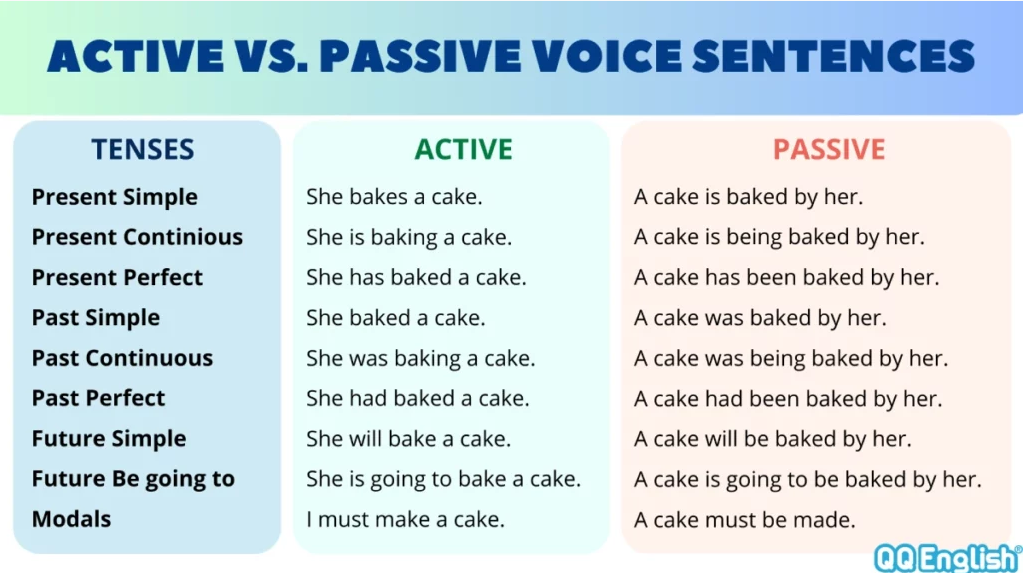 Multiple clauses within one sentence (although they are typical in formal writing, confusing and intricate sentences should be avoided):
President Obama thought that this situation should be dealt with assertively and as soon as the conflict is over the country’s foreign policy had to be reconsidered.

Avoid the use of phrasal verbs (to continue, no to go on, to concede, not to give in, etc.)
Informal Style
Use of ellipsis. Ellipsis is leaving out words from sentences without making it more difficult to understand. 
Examples: Write to you soon (I will write to you soon); Got to go (I have got to go); See you later (I will see you later)
Informal punctuation. Exclamation marks(!) and ellipsis or triple dot (…) have their use in informal text, but  never in a formal one.
Phrasal verbs
One- or two-clause sentences. Shorter sentences generally help understanding the gist of your text or speech.
Contracted forms (He’s, we’re).
Slang and set expressions.